PRÁCTICAS SOCIALES
 DEL LENGUAJE
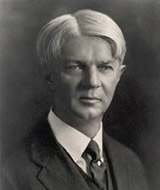 MÉTODO POR PROYECTOS DE KILPATRICK
PROYECTO
Plan de trabajo libremente elegido con el objeto de realizar algo que nos interesa.
CARACTERÍSTICAS
Fundamentado bajo una perspectiva constructivista.
El alumno es el encargado de construir su propio aprendizaje.
Todas las materias parten del mismo tema.
Todo aprendizaje teórico necesita de la práctica para fundamentarse.
Se orienta como una especie de Proyecto de investigación.
CARACTERÍSTICAS
Persigue una mayor reflexión en el día a día en el aula.
Se centra en los procesos.
Se potencia el aprendizaje entre iguales.
Es contextualizado a la realidad de los estudiantes.
El aprendizaje tiene lugar a través de la observación, la experimentación  y la reflexión.
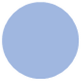 qué
actividades
Para qué
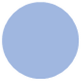 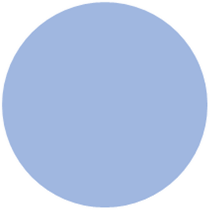 recursos
Por qué
espacios
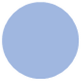 Cómo
*Elección
 del tema
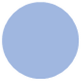 Con qué 
 con quién
Estrategia
Todo el trabajo realizado deberá evidenciarse
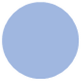 Mural
documento audivisual
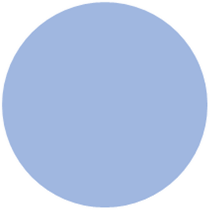 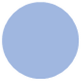 Redacción
Tipos de Proyectos
Para Kilkpatrick, los proyectos favorecen un ambiente de aprendizaje muy enriquecedor, donde las vivencias de los alumnos traspasan las paredes del centro educativo, de manera que, a través de la experimentación en la vida real, adquieren un aprendizaje significativo y totalmente contextualizado, que se integrará a la perfección en sus estructuras cognitivas.
El autor clasifica los proyectos en cuatro tipos principalmente. En primer lugar, el de creación, creatividad o producción (por ejemplo, una manualidad). En segundo lugar, el de apreciación, recreación o consumo (con el que los alumnos disfrutarán de una experiencia estética). En tercer lugar, el de solución de problemas (por ejemplo, analizar un teorema matemático). Y en último lugar, el de adquisición de un aprendizaje específico o adiestramiento.
El rol del docente en esta metodología se identifica más con un guía, que acompaña al alumno en su proceso de construcción del aprendizaje, que con un instructor.